TVC-AAAA2022 Bob Vlasics Classic“Kayak Bass Division”Kayak Fishing Tournament
Held In Concert With AAAA Bass Tournament (Big Bass Boats/Teams)
7th Annual Event!
100% Payout!
Low Impact, Primitive Fishing at It’s BEST!
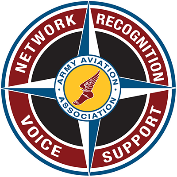 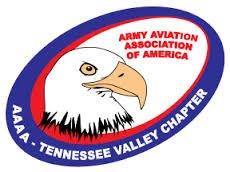 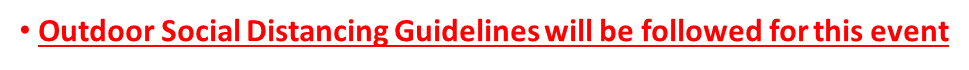 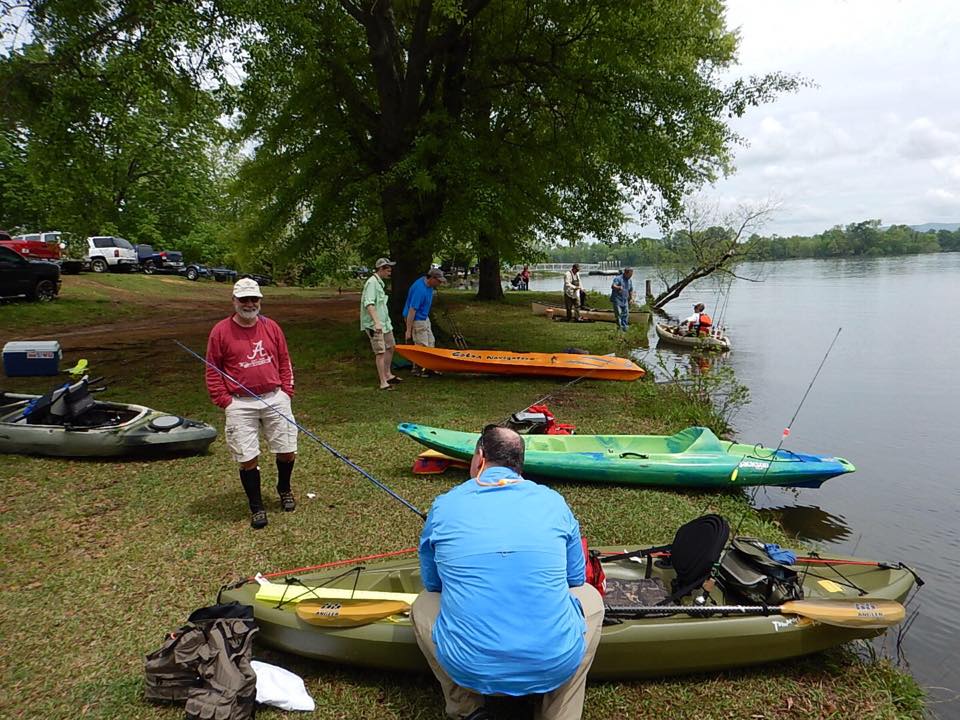 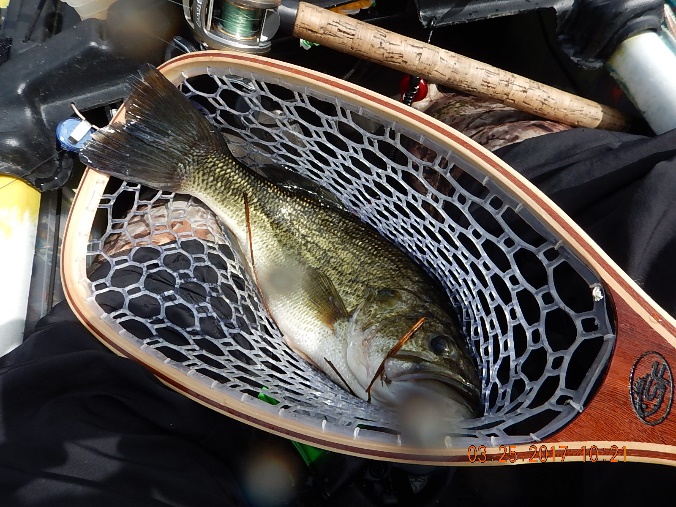 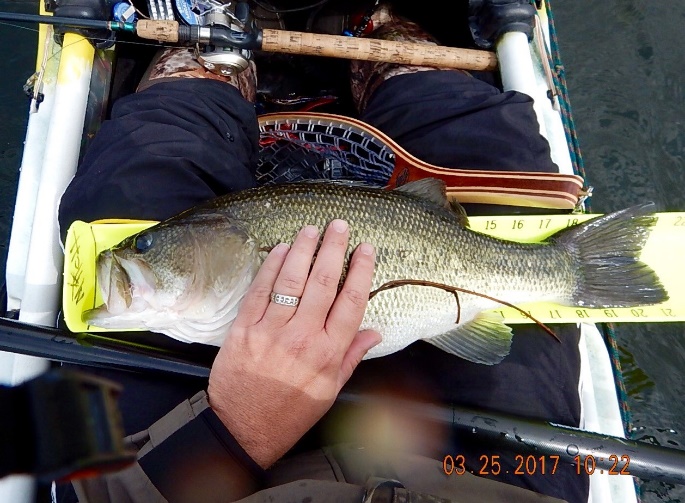 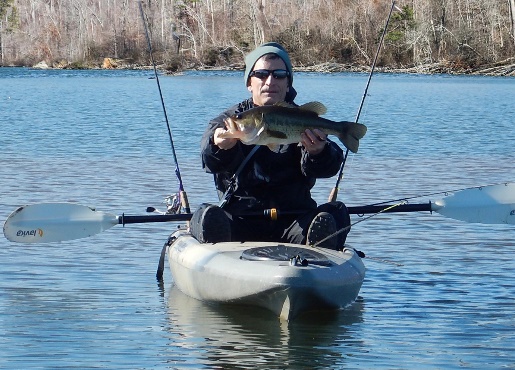 WHEN:
WHERE:

POCs:
12 March 2022
Jackson County Park,
Scottsboro, AL
Brett Bonnell 256/777-0404
Riley Jacobs 256/929-3917 
Mitch Delk 256/755-0730
2017 Joseph CircleHuntsville, AL 35811
ENTRY FEE: per one person kayak $30 (100% Payout and number of places determined by number of entrants)
$200 Big Fish Pot sponsored by Yulista!!! REGISTER NLT:  5 March 2022
Photo Record of captured Fish on a Hawg Trough (provided) is Required. (total length of best 5 fish determines your score)


LAUNCH TIME:  Safe light (about 0530)  …water & sandwich provided. 
SCHEDULE:  Fish at First Light – Kayaks Out of Water by 2:00p.m. … Join Others at Jackson County Park at 2:00p.m. to submit your catch. AWARDS CEREMONY Starts at 3 PM… Fishing Results, Food, Beverages and Door Prizes!!!
Interested in joining AAAA?  visit: www.tvc-aaaa.com or www.quad-a.org
Entry FeeChecks Pay To:
TVC-AAAA2022 Vlasics ClassicKayak Fishing Tournament (12 March 2022) Registration Form
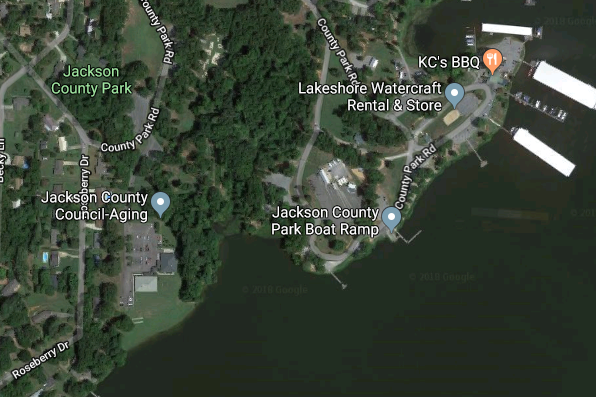 Launch Site
HWY 431
Registration must be completed NLT – 5 March 2022
Registration Fee:  $30.00 Per Person  (No 2 Person Boats)
*** Make Checks Payable to Mitch Delk ***
Outdoor Social Distancing Guidelines will be followed for this event

Name: _______________________________________ AAAA Member: □ Yes □ No 

Email Address: ___________________________________________________

Phone:   Work: _______________ Home: _________________ Cell: ________________
A Waiver must be signed at Jackson County Park Prior to Launch/Fishing.
(This space for Tournament Committee Use only)
Entry Fee Paid: □ Yes □ No    Date Paid: _______________ Check #: _______________ 
BOAT #: ___________